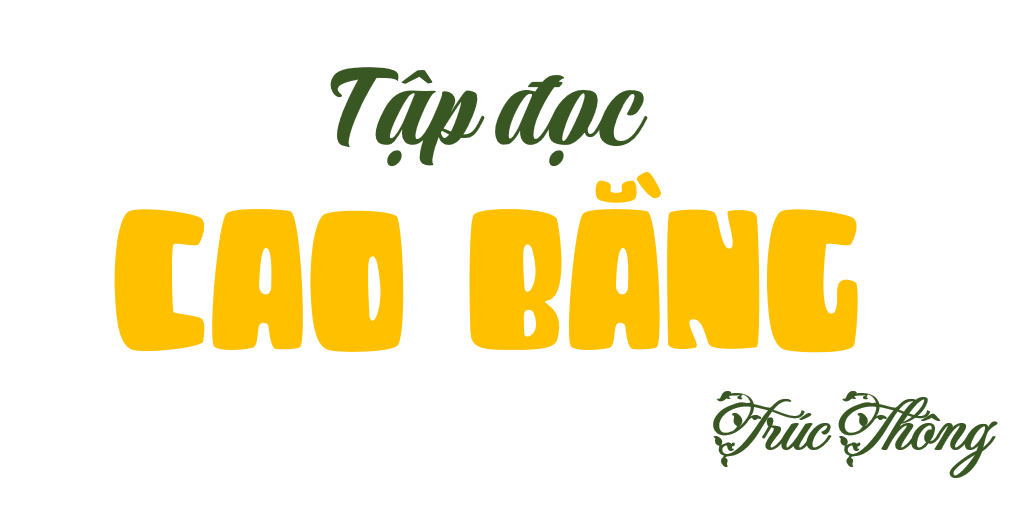 Mục
Đọc đúng, trôi chảy; 
đọc diễn cảm bài đọc.
Trình bày được nội dung, ý nghĩa bài đọc.
tiêu
Luyện đọc
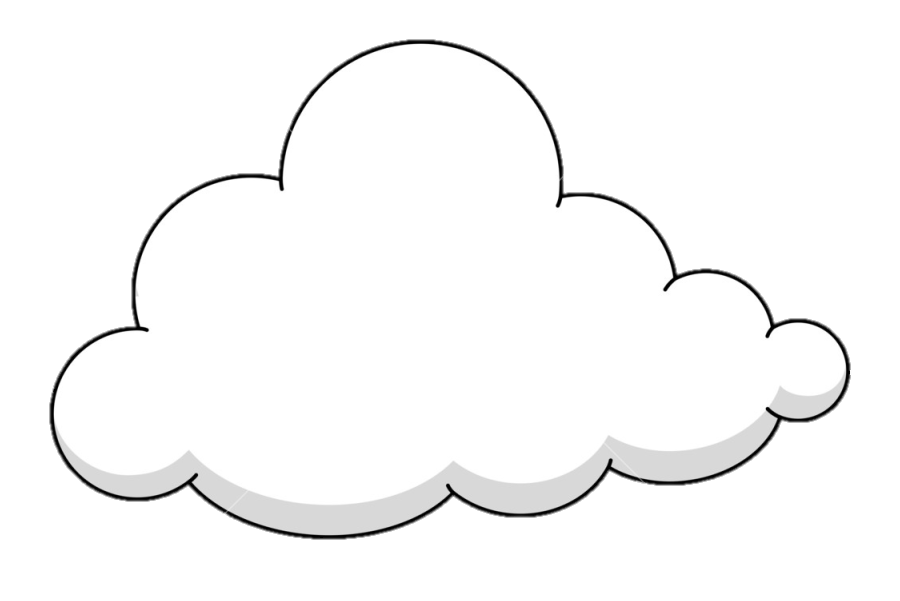 Cao Bằng
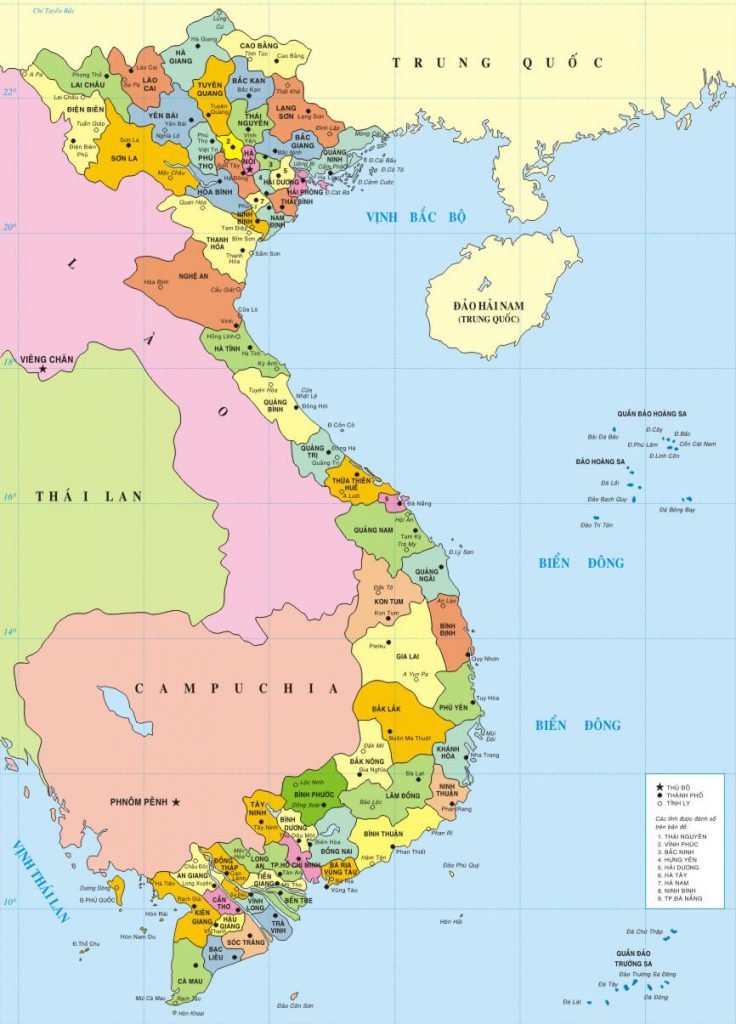 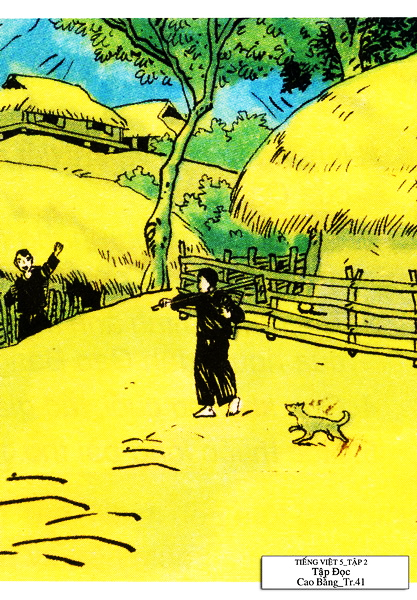 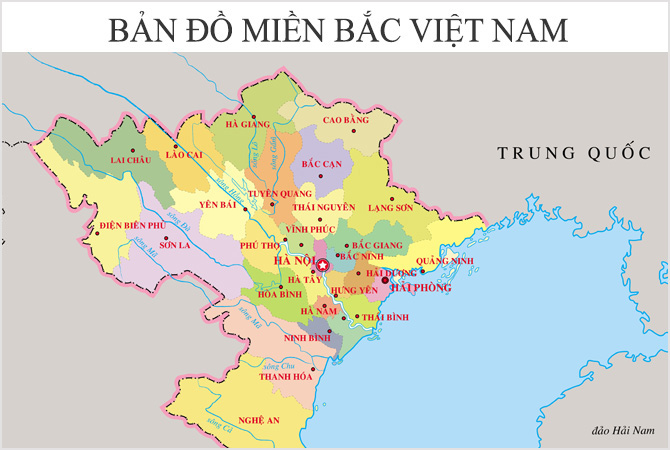 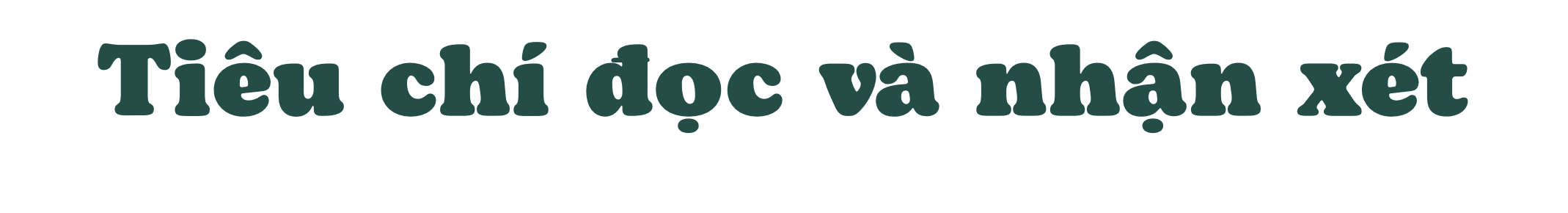 Tiêu chí
Bình thường
Tốt
Rất tốt
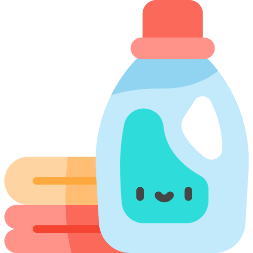 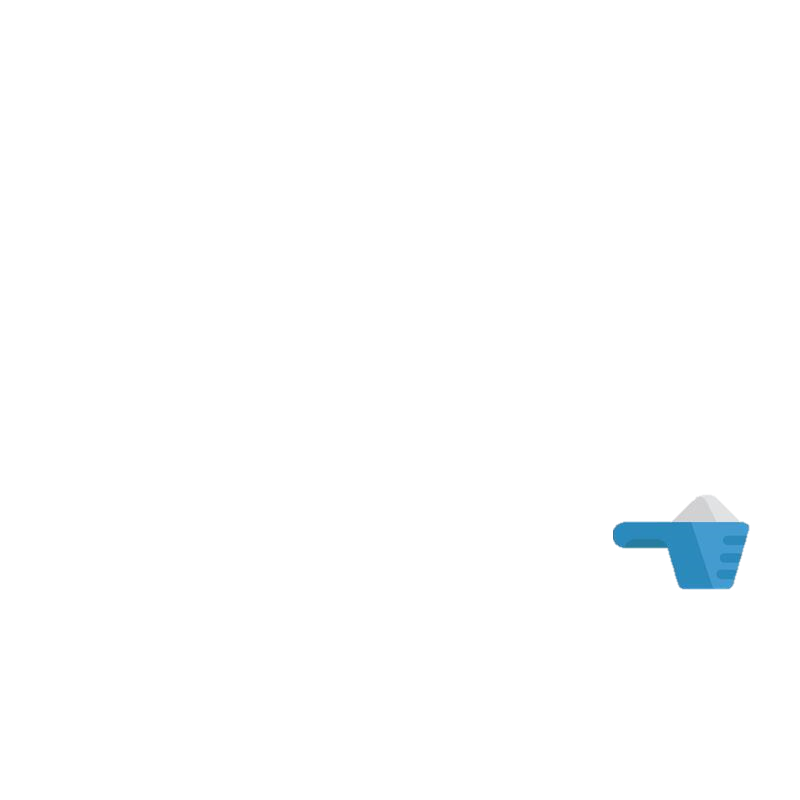 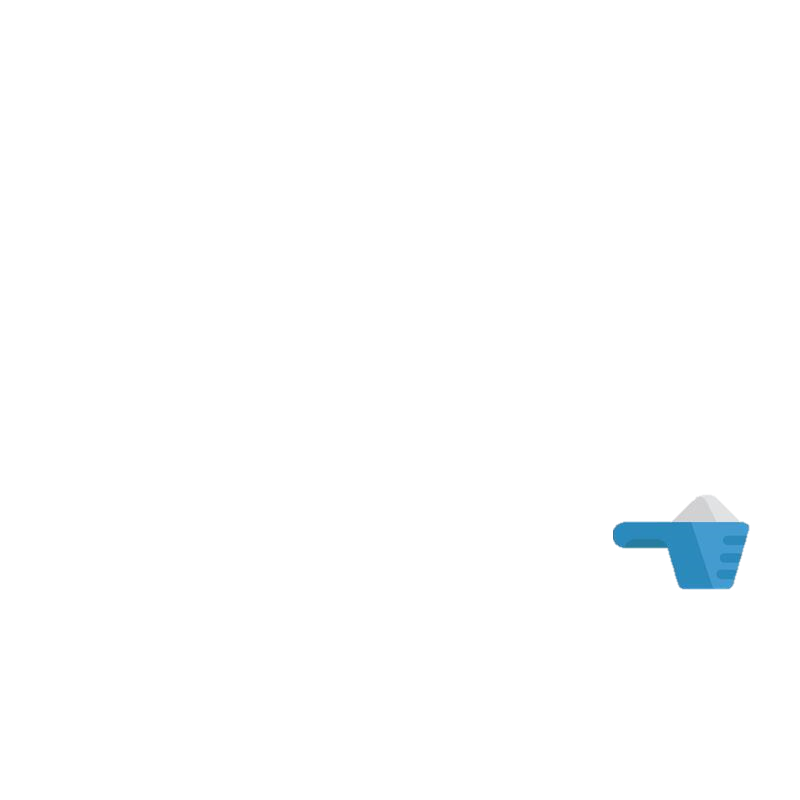 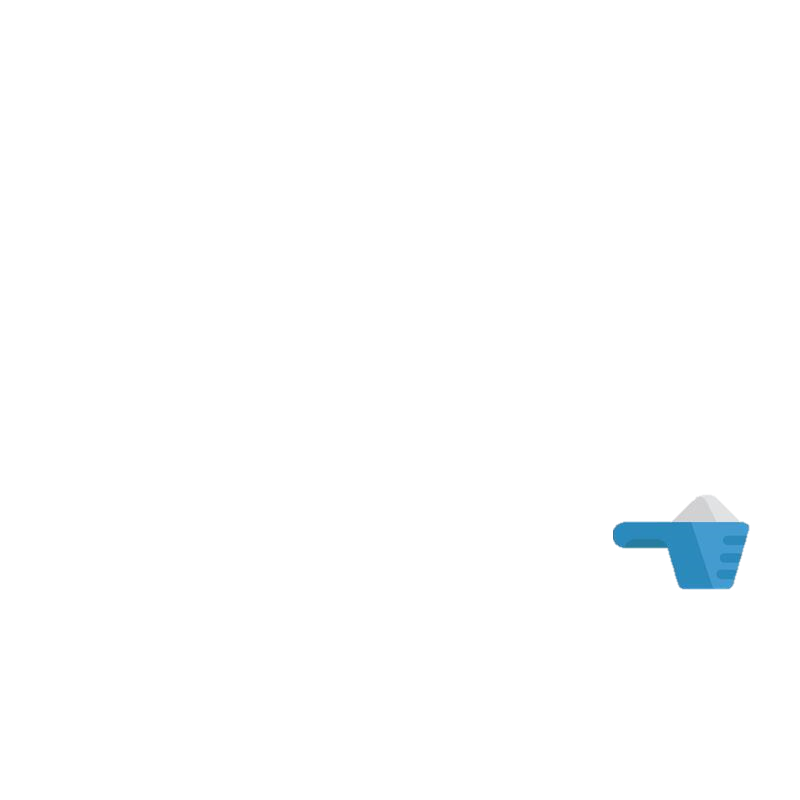 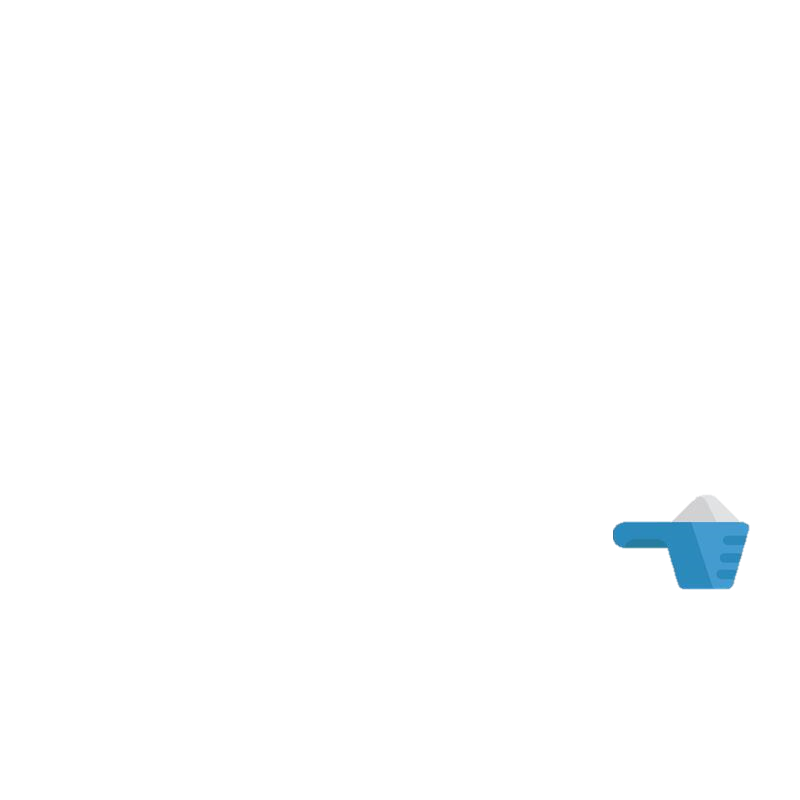 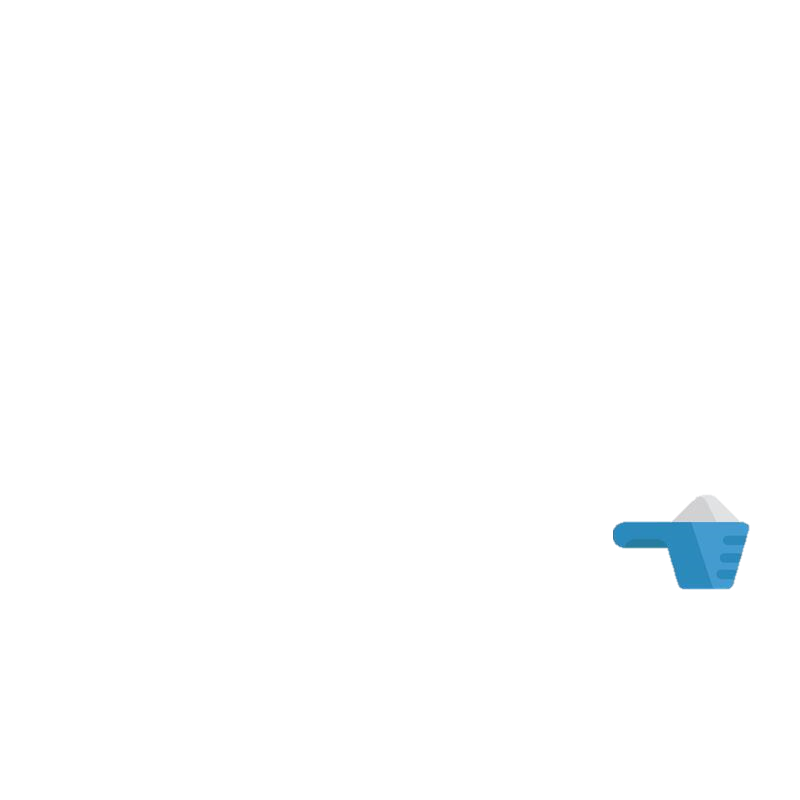 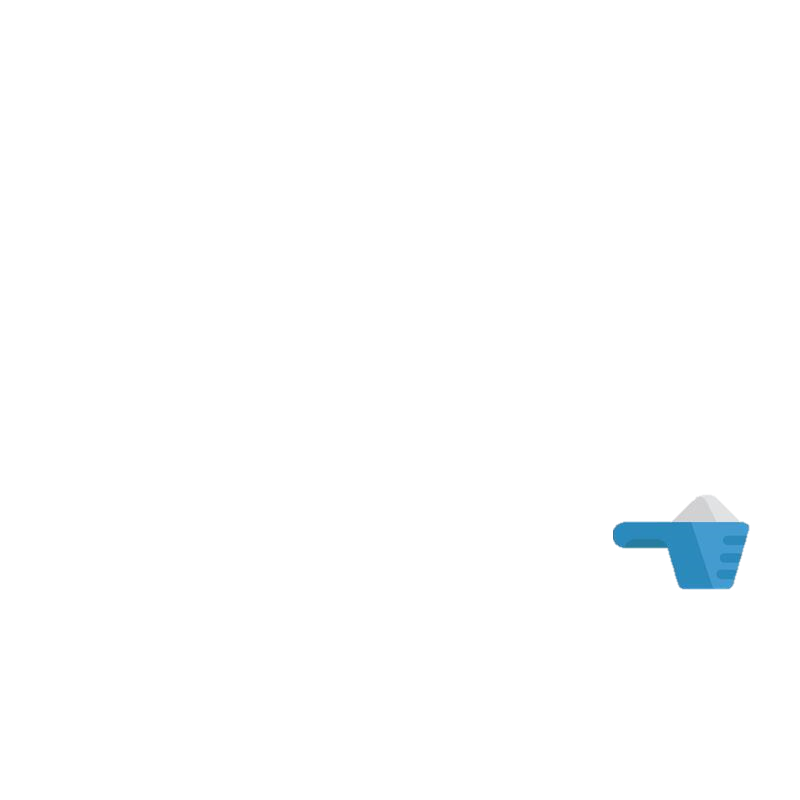 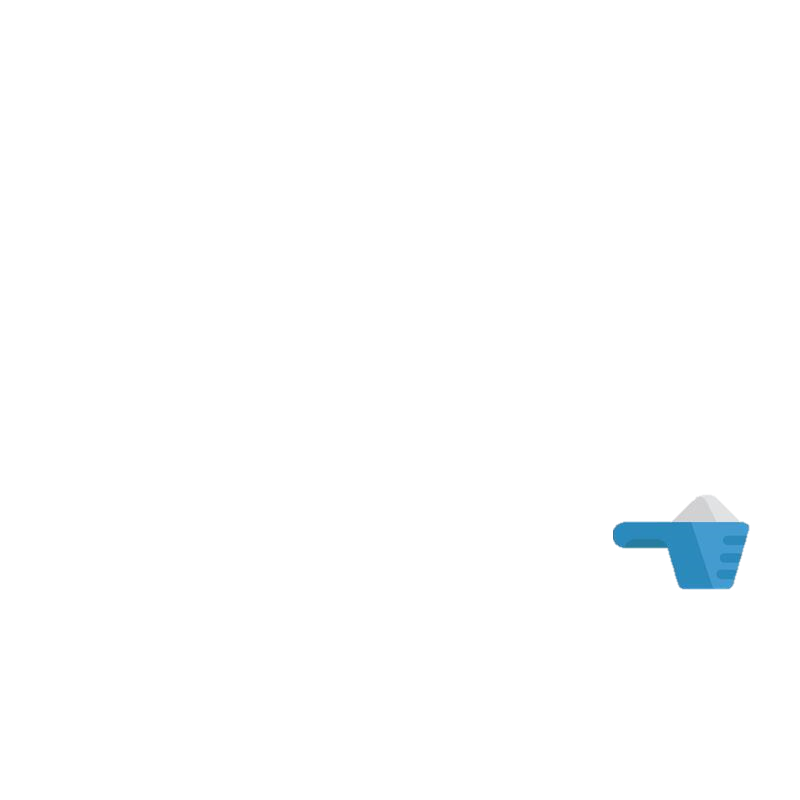 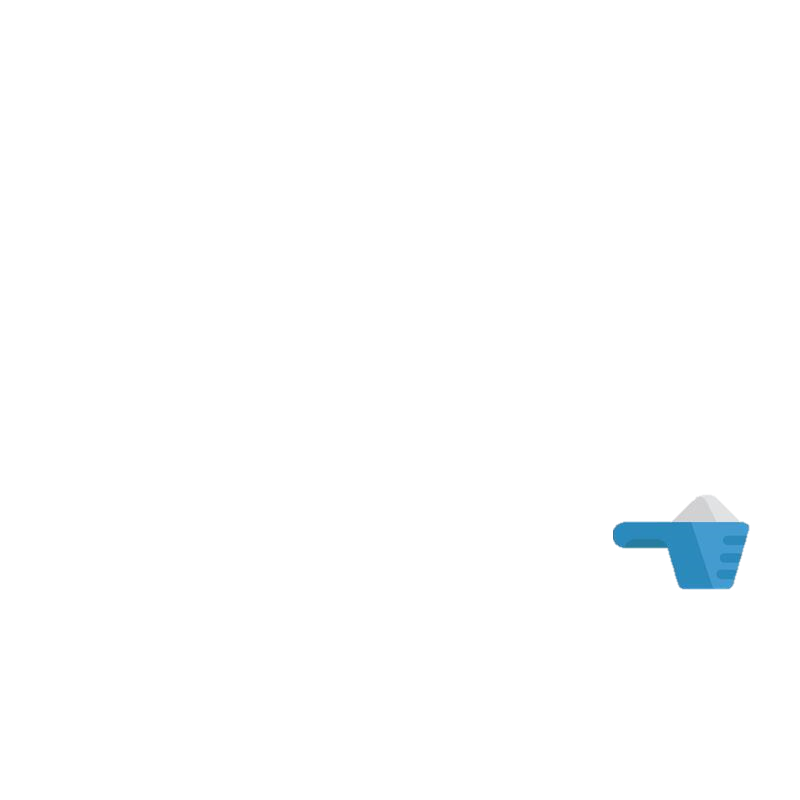 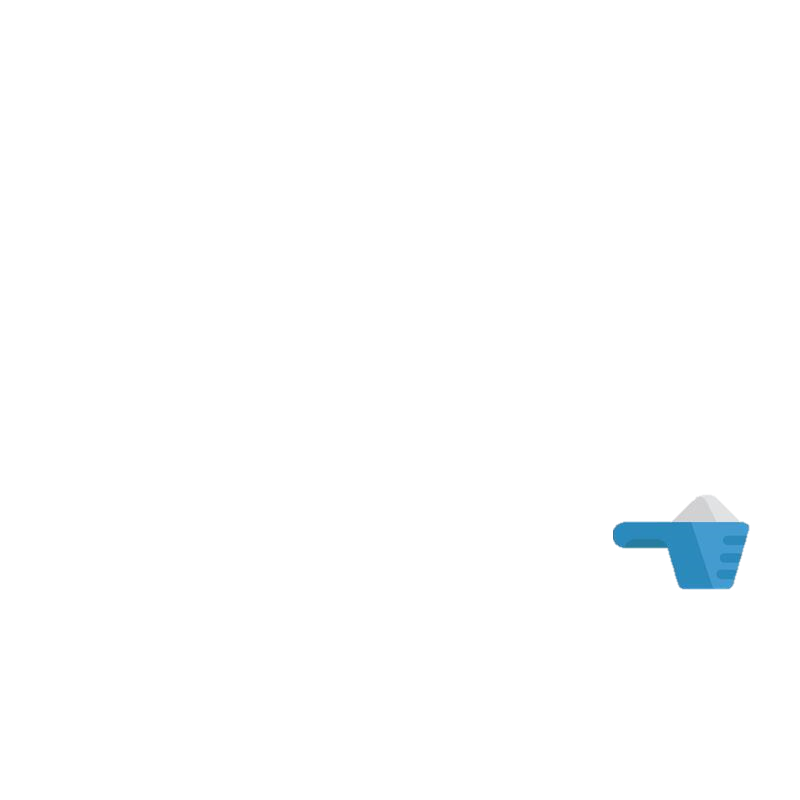 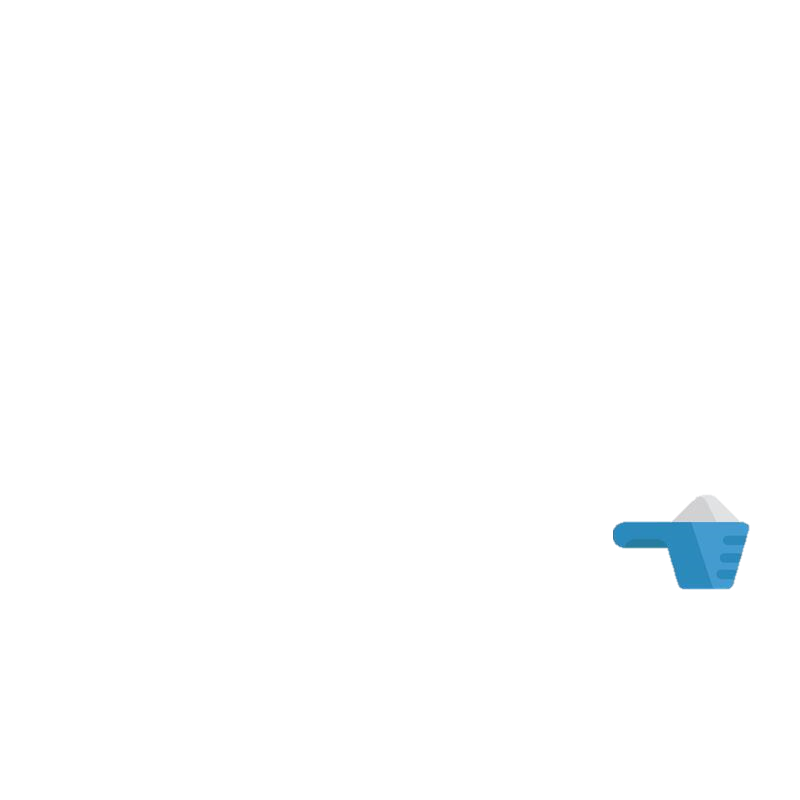 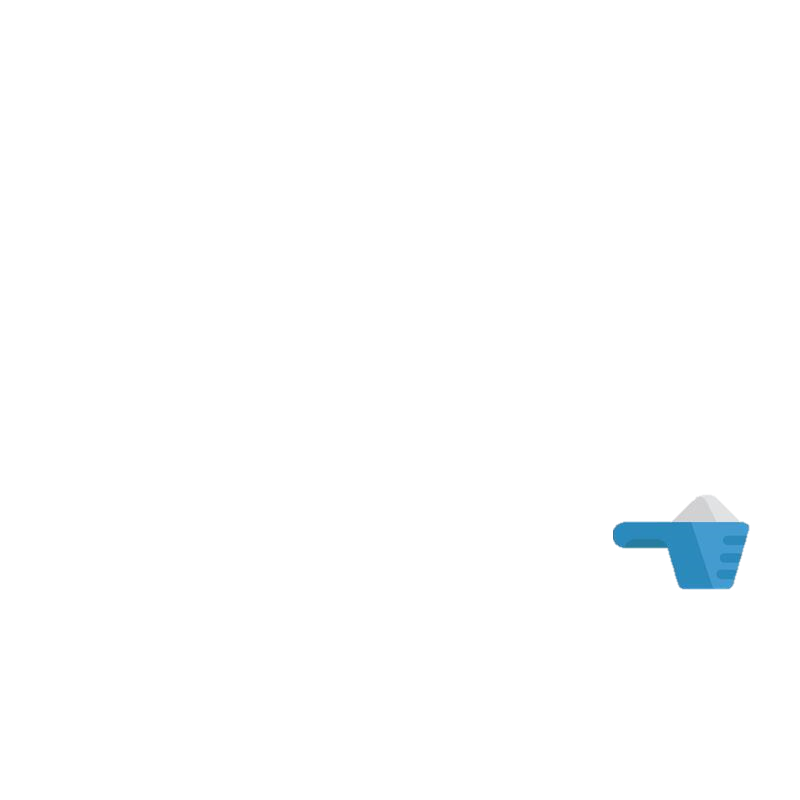 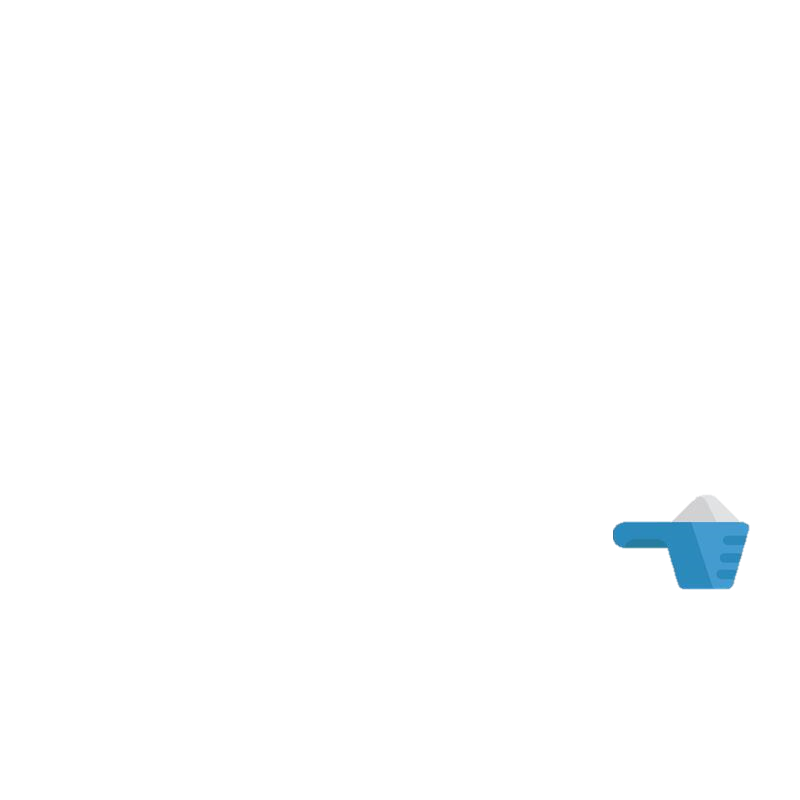 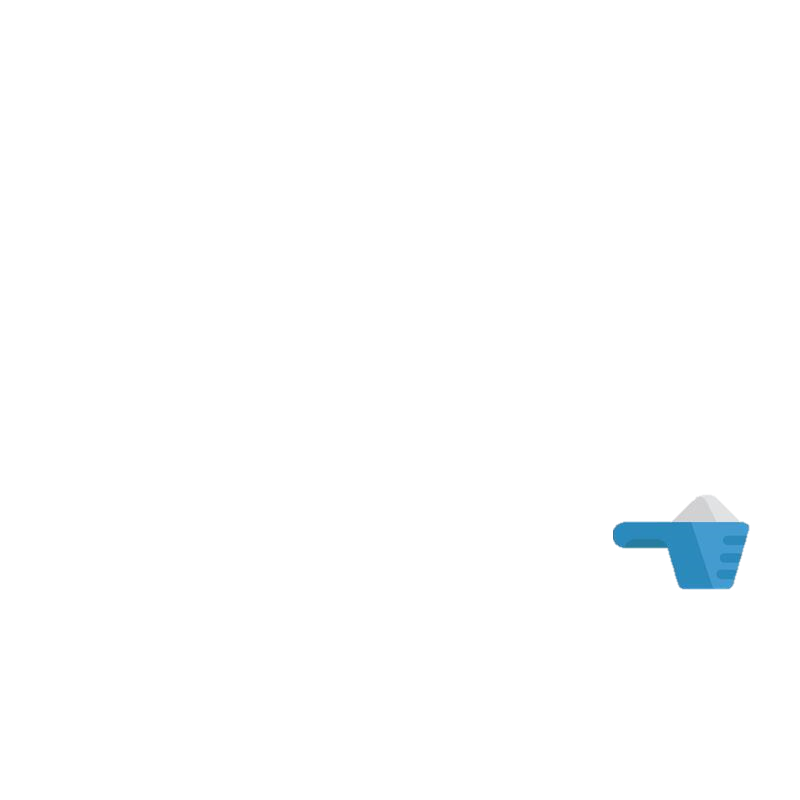 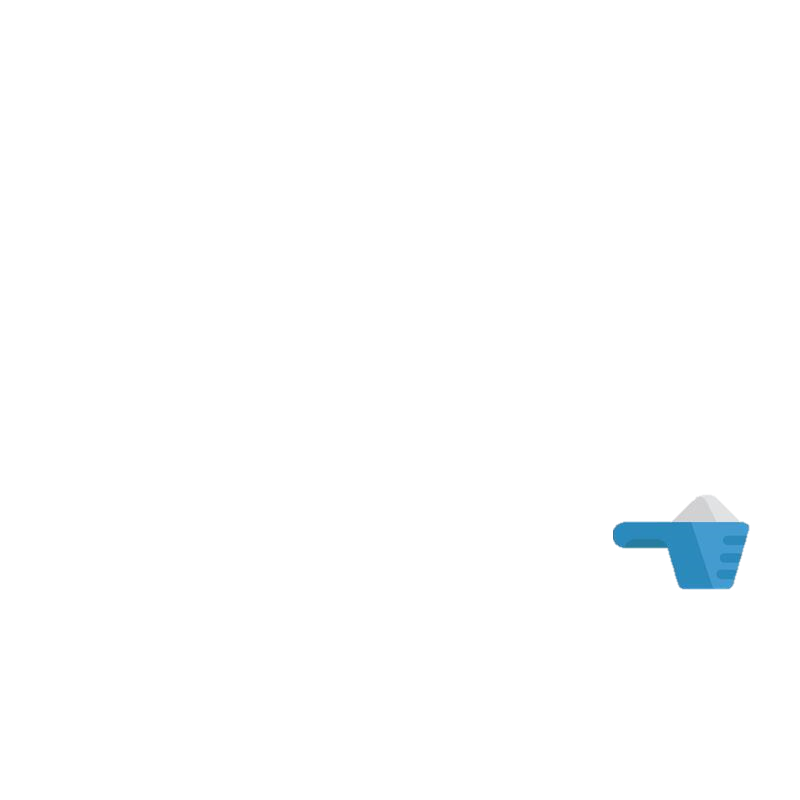 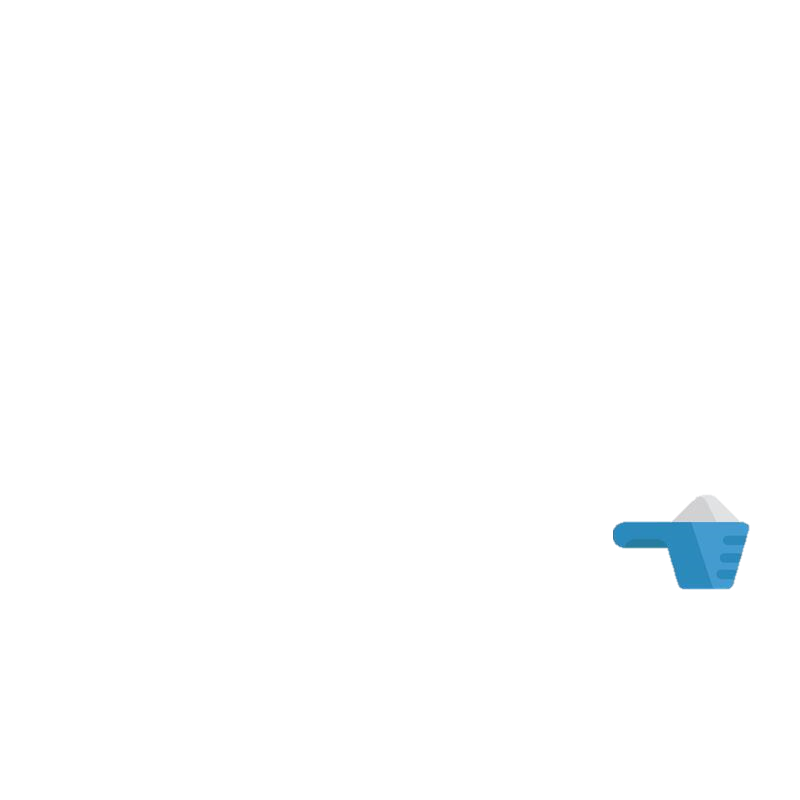 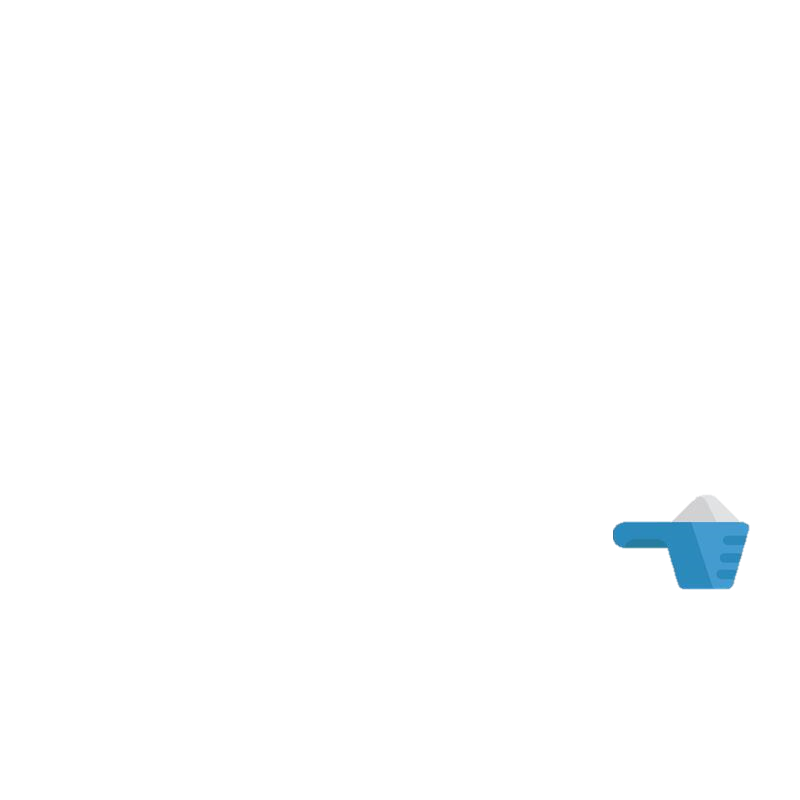 Đọc đúng tiếng, đúng từ, lưu loát, mạch lạc
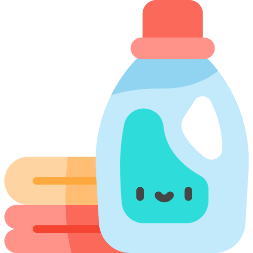 Ngắt nghỉ hơi đúng ở các dấu câu, cụm từ rõ nghĩa
1
2
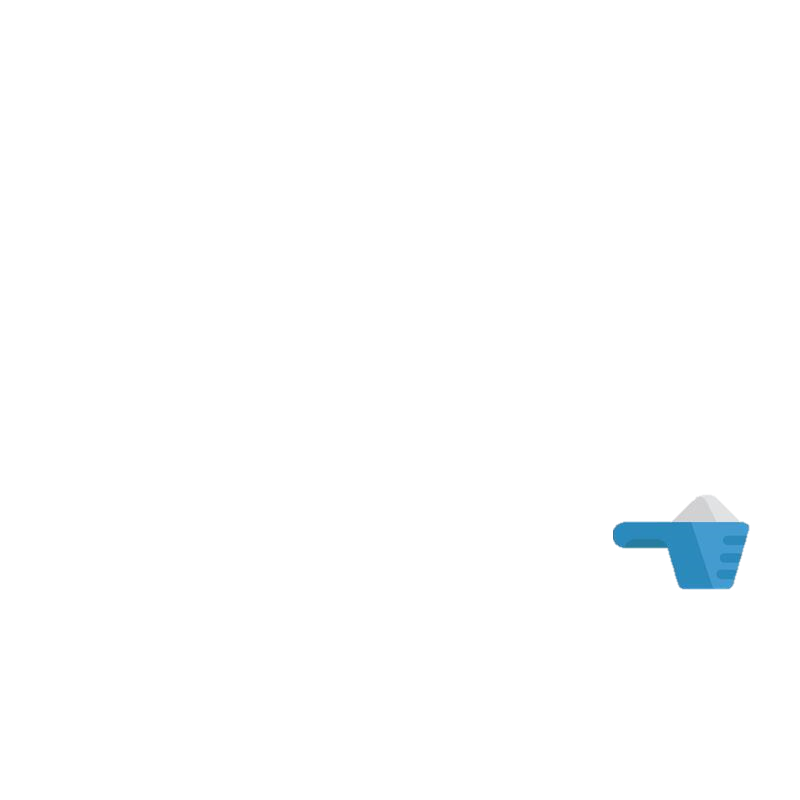 Cường độ, tốc độ đọc đạt yêu cầu
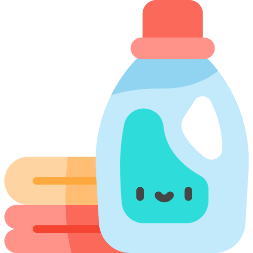 3
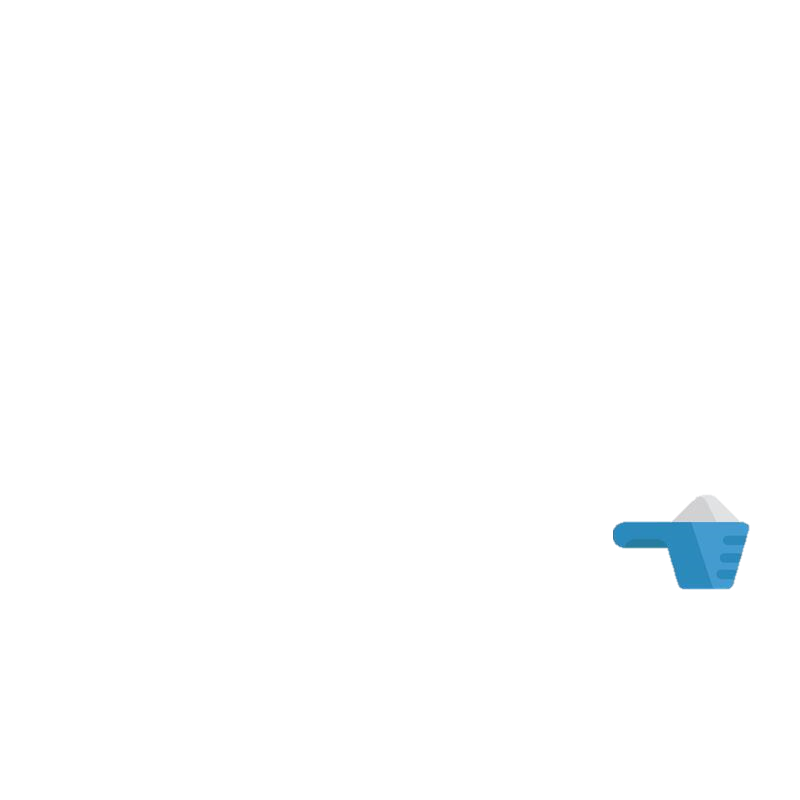 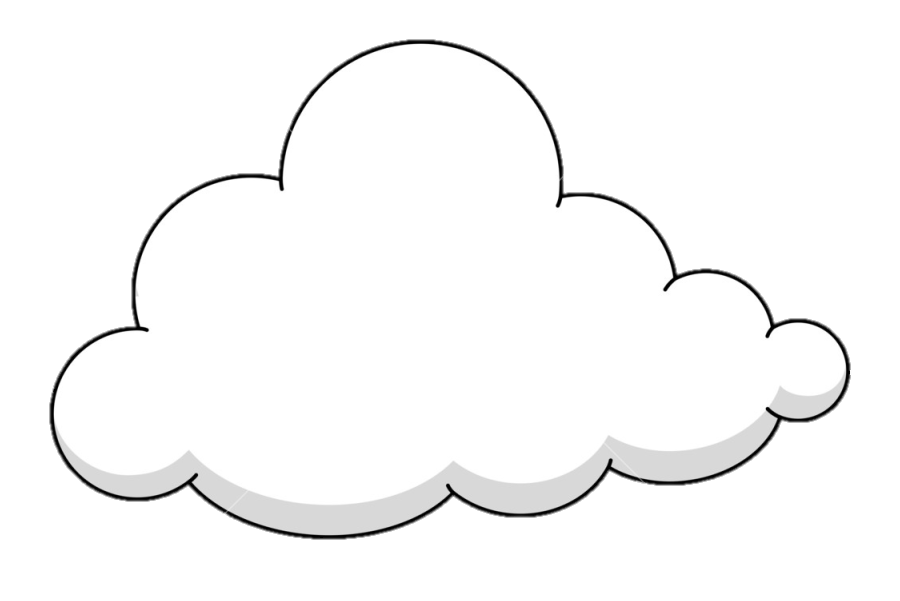 Cao Bằng
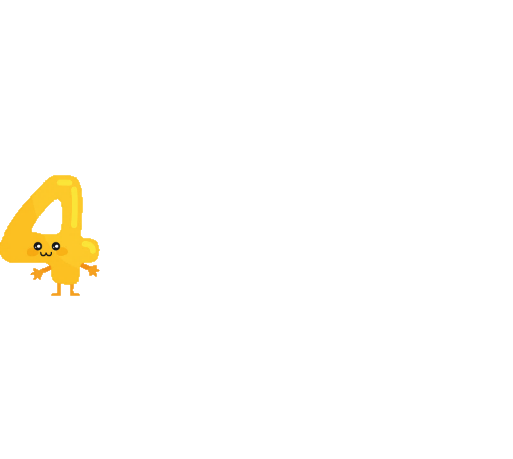 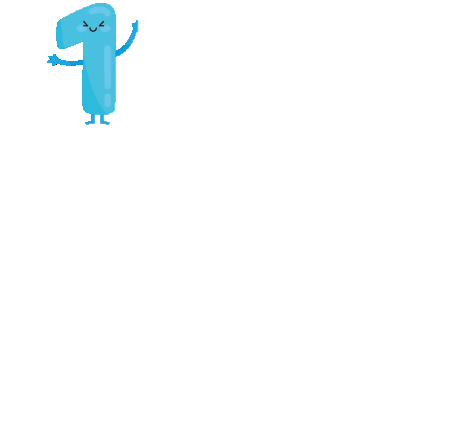 Sau khi qua Đèo Gió
Ta lại vượt Đèo Giàng
Lại vượt qua Cao Bắc
Thì ta tới Cao Bằng.

Cao Bằng, rõ thật cao!
Rồi dần bằng bằng xuống
Đầu tiên là mận ngọt
Đón môi ta dịu dàng.

Rồi đến chị rất thương
Rồi đến em rất thảo
Ông lành như hạt gạo
Bà hiền như suối trong.
Còn núi non Cao Bằng
Đo làm sao cho hết
Như lòng yêu đất nước
Sâu sắc người Cao Bằng.

Đã dâng đến tận cùng
Hết tầm cao Tổ quốc
Lại lặng thầm trong suốt
Như suối khuất rì rào.

Bạn ơi có thấy đâu
Cao Bằng xa xa ấy
Vì ta mà giữ lấy
Một dải dài biên cương.
                                TRÚC THÔNG
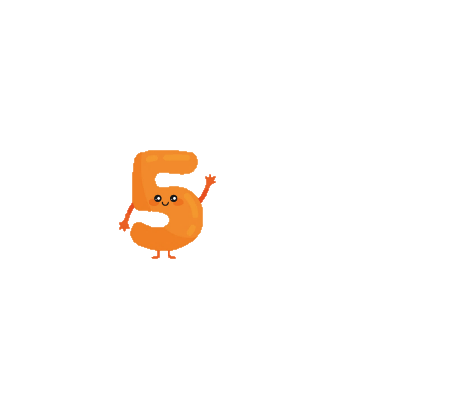 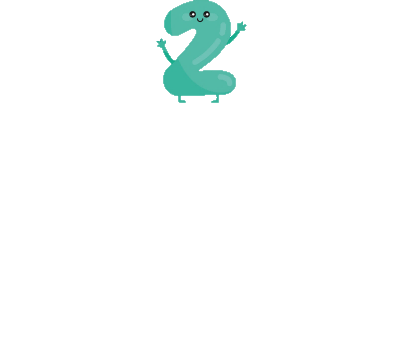 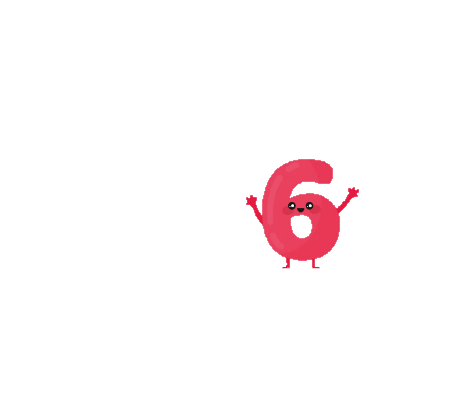 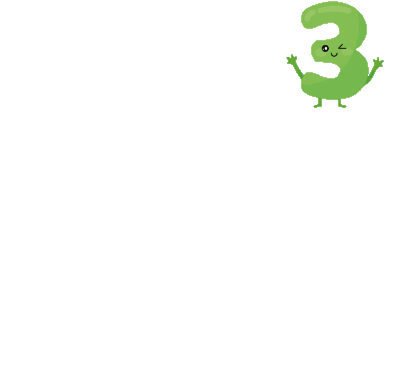 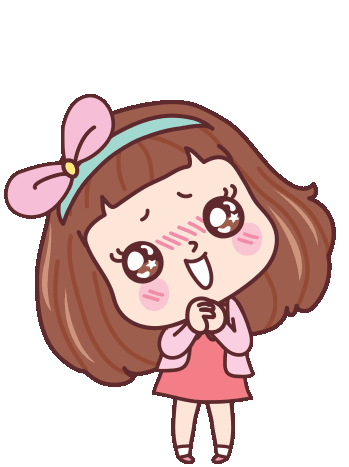 Từ khó đọc
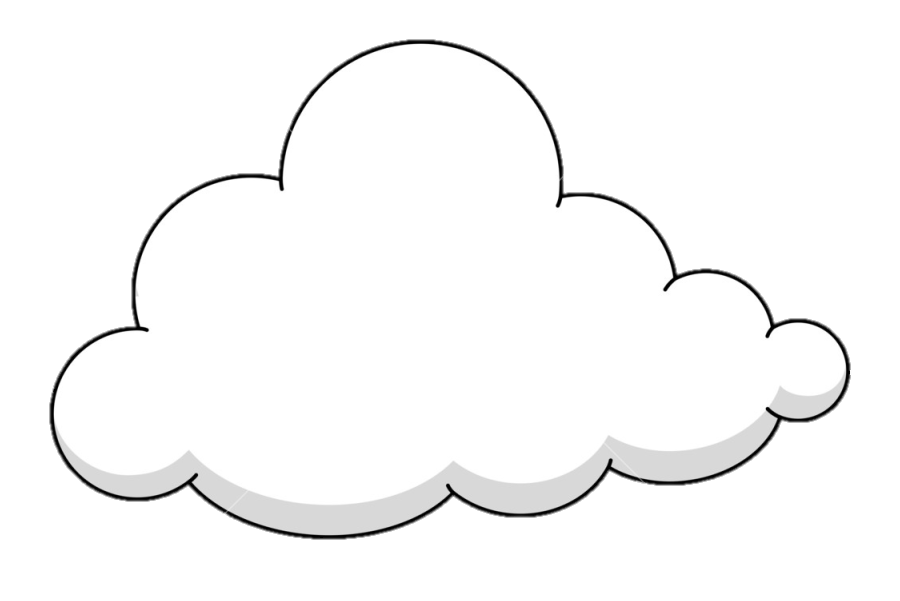 Cao Bằng
Cao Bằng, rõ thật cao!
Rồi dần bằng bằng xuống
Đầu tiên là mận ngọt
Đón môi ta dịu dàng.
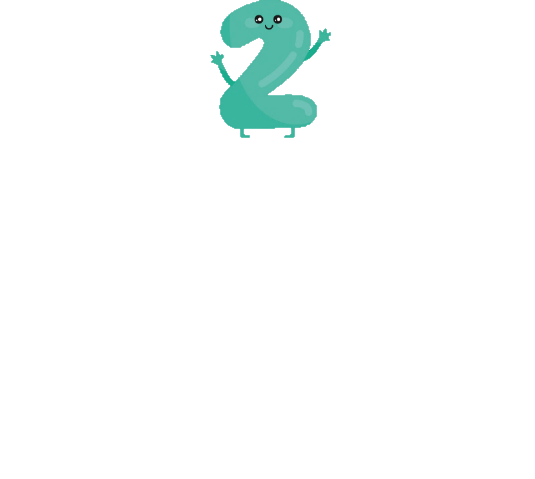 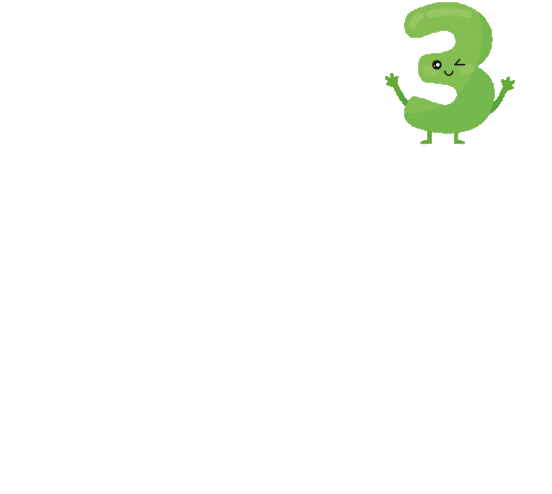 Rồi đến chị rất thương
Rồi đến em rất thảo
Ông lành như hạt gạo
Bà hiền như suối trong.
Chú thích
Đèo Gió, Đèo Giàng
: hai đèo thuộc tỉnh Bắc Kạn, nằm trên
  đường từ Bắc Kạn đi Cao Bằng.
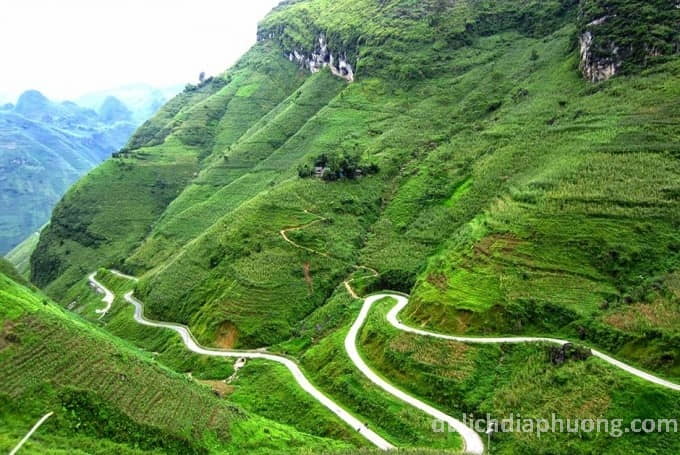 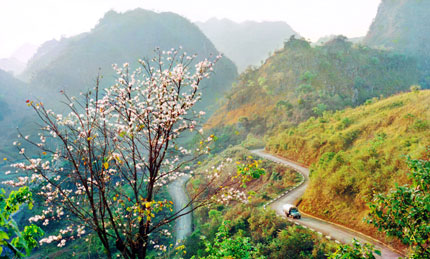 Chú thích
Đèo Cao Bắc
: đèo thuộc tỉnh Cao Bằng.
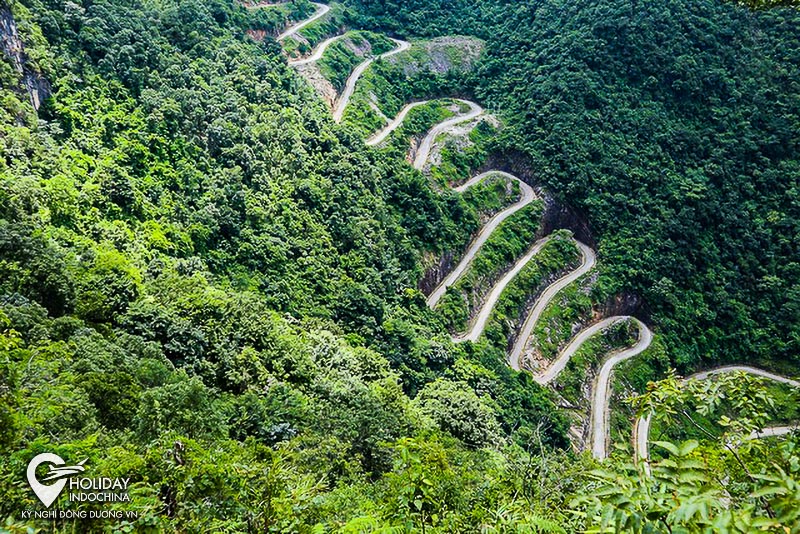 Tìm hiểu bài
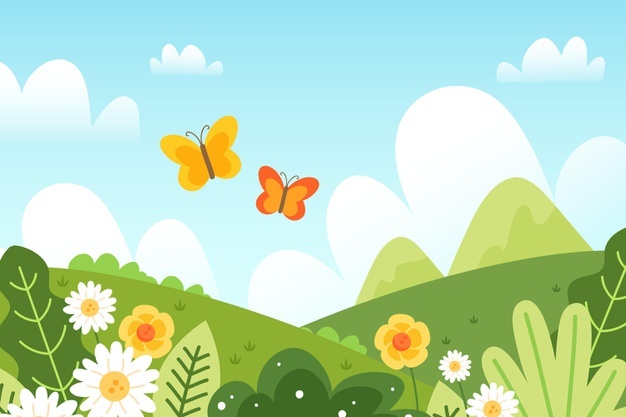 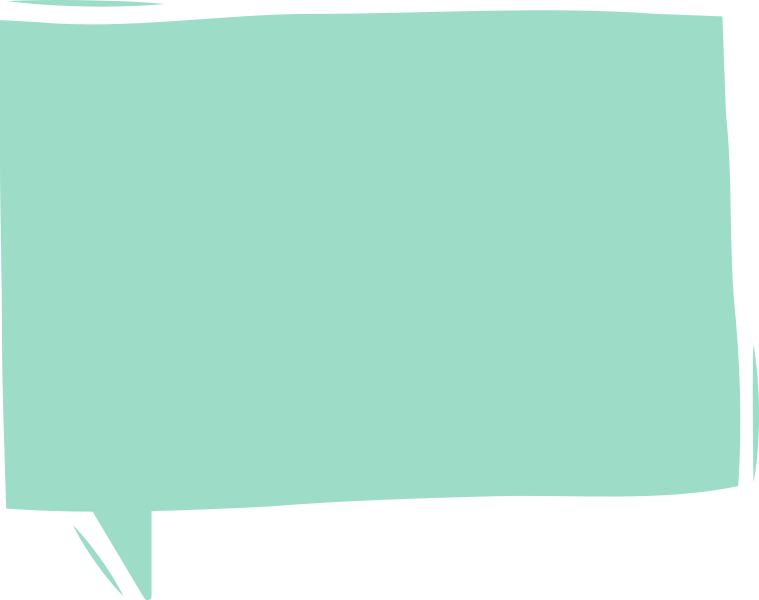 Cao Bằng có một địa thế đặc biệt như thế nào?
- Muốn đến Cao Bằng phải vượt qua Đèo Gió, Đèo Giàng, Đèo Cao Bắc.
Sau khi qua Đèo Gió
Ta lại vượt Đèo Giàng
Lại vượt qua Cao Bắc
Thì ta tới Cao Bằng.
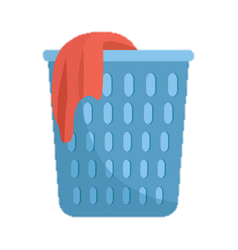 => Cao Bằng nằm ở một địa thế rất cao, xa xôi và đặc biệt hiểm trở.
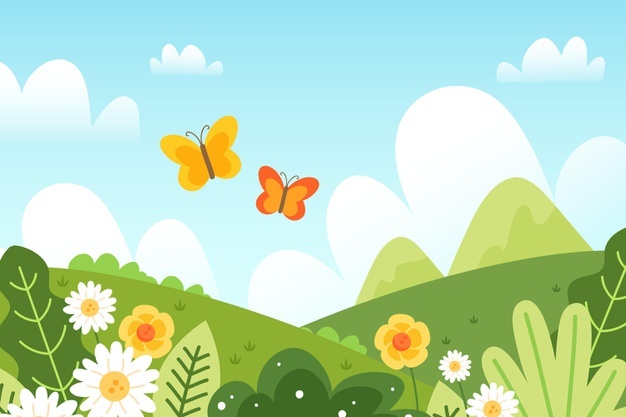 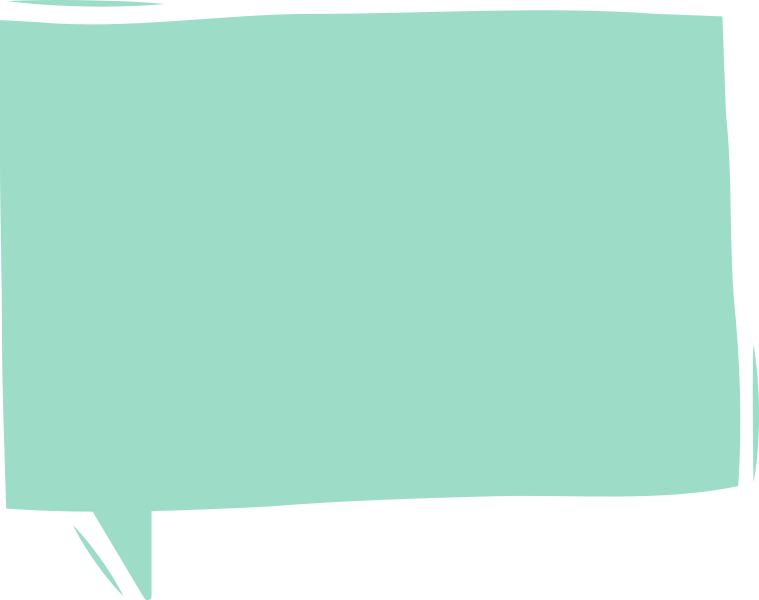 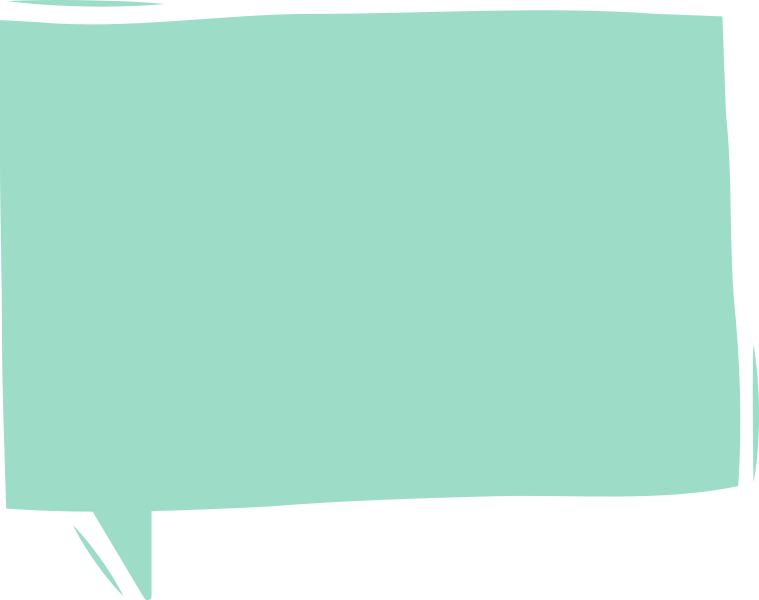 Tác giả đã sử dụng những từ ngữ và hình ảnh nào để nói lên lòng mến khách, sự đôn hậu của người Cao Bằng?
Em có nhận xét gì về người Cao Bằng?
- Người Cao Bằng rất đôn hậu, mến khách.
Gợi ý!
 Khổ thơ thứ hai, ba
Người trẻ
Cao Bằng, rõ thật cao!
Rồi dần bằng bằng xuống
Đầu tiên là mận ngọt
Đón môi ta dịu dàng.
Rồi đến chị rất thương
Rồi đến em rất thảo
Ông lành như hạt gạo
Bà hiền như suối trong.
Rất thương, rất thảo
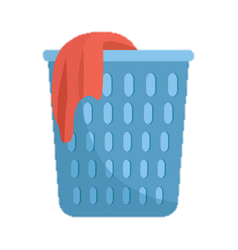 Người già
Lành như hạt gạo
Hiền như suối trong
Mận ngọt đón môi ta dịu dàng.
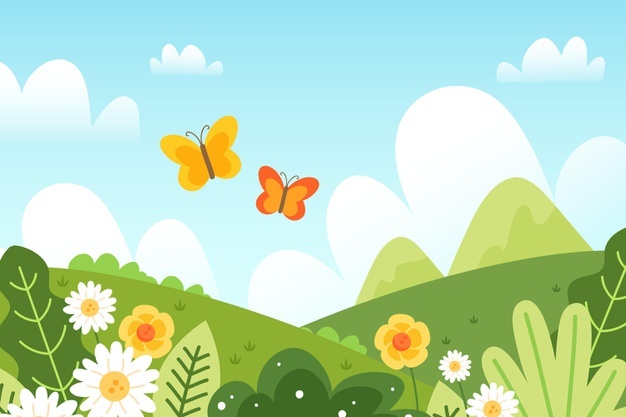 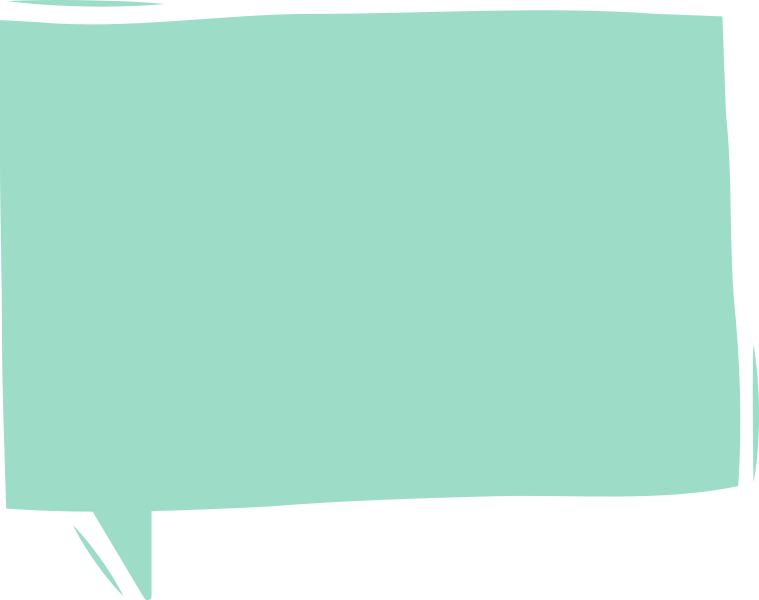 Tìm những hình ảnh thiên nhiên được so sánh với 
lòng yêu nước của người dân Cao Bằng.
Còn núi non Cao Bằng
Đo làm sao cho hết
Như lòng yêu đất nước
Sâu sắc người Cao Bằng.
Tình yêu đất nước của người Cao Bằng cao như núi, không đo hết được.
Gợi ý!
 Khổ thơ thứ tư, năm
Đã dâng đến tận cùng
Hết tầm cao Tổ quốc
Lại lặng thầm trong suốt
Như suối khuất rì rào.
Tình yêu đất nước của người Cao Bằng trong trẻo và sâu sắc như suối sâu rì rào.
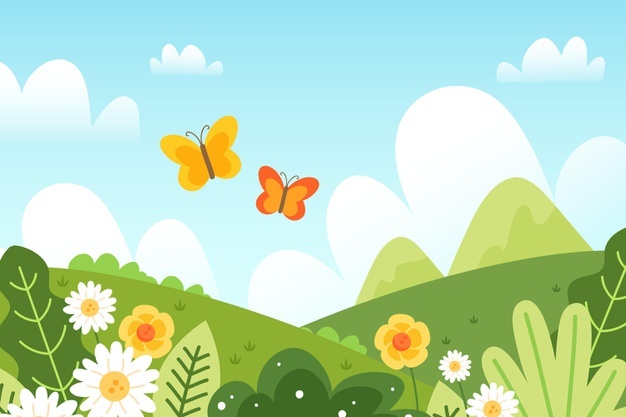 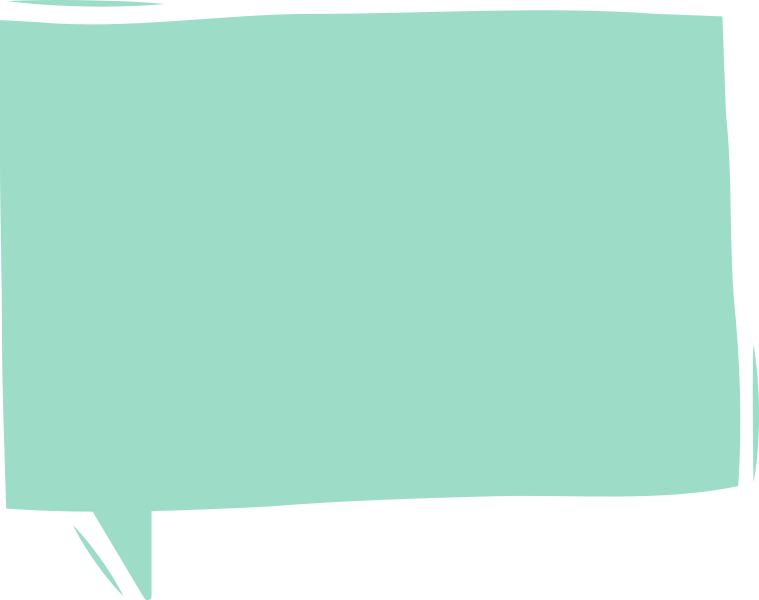 Qua khổ thơ cuối bài, tác giả muốn nói lên điều gì?
Bạn ơi có thấy đâu
Cao Bằng xa xa ấy
Vì ta mà giữ lấy
Một dải dài biên cương.
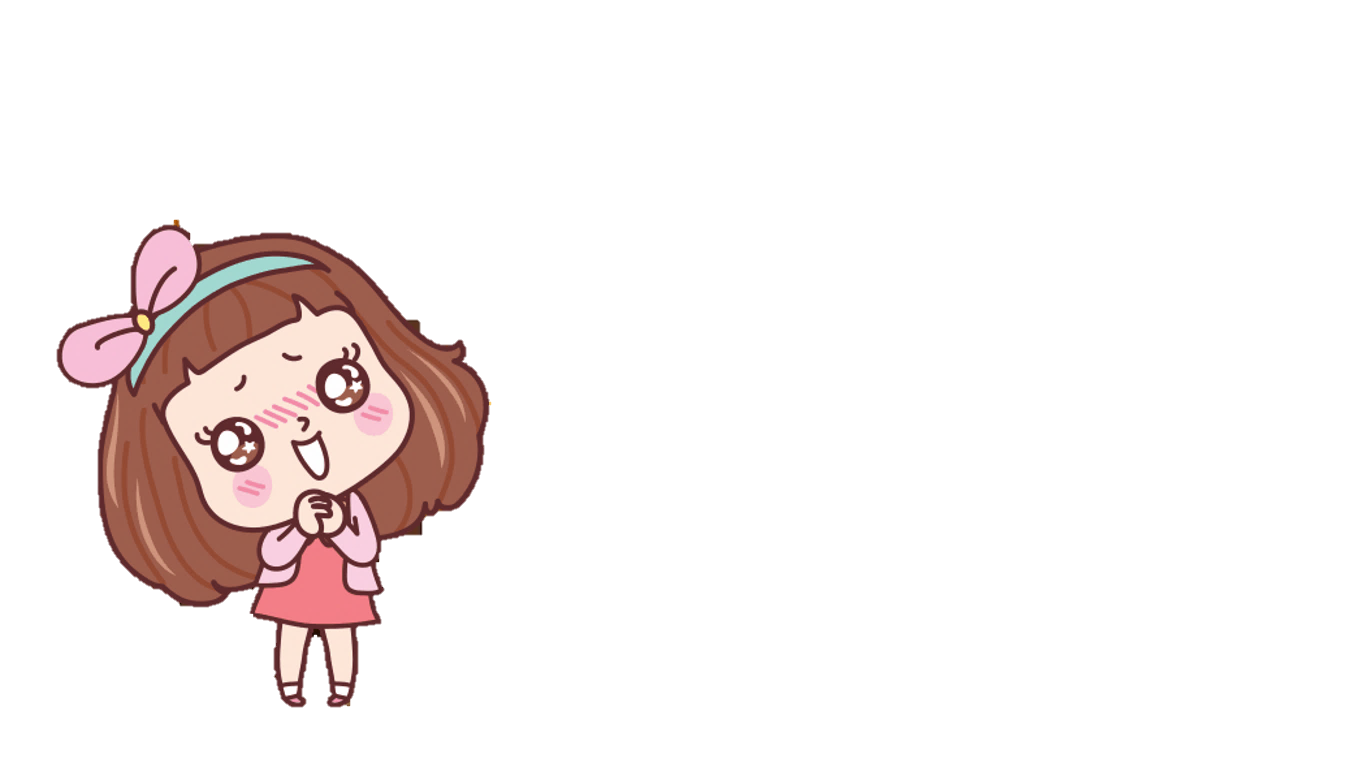 Cao Bằng có vị trí rất quan trọng.
g
Ca ngợi Cao Bằng, mảnh đất có địa thế đặc biệt, có những người dân mến khách, đôn hậu đang gìn giữ biên cương của Tổ quốc.
N
d
ộ
u
i
n
Luyện đọc
diễn cảm
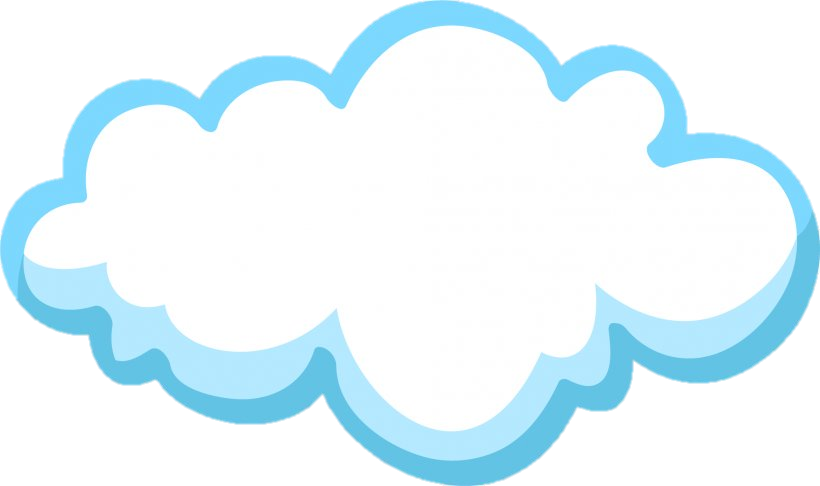 Giọng đọc
Đọc toàn bài với giọng nhẹ nhàng, tình cảm, thể hiện lòng yêu mến núi non, đất đai và con người Cao Bằng.
Nhấn giọng ở những từ ngữ gợi tả, gợi cảm.
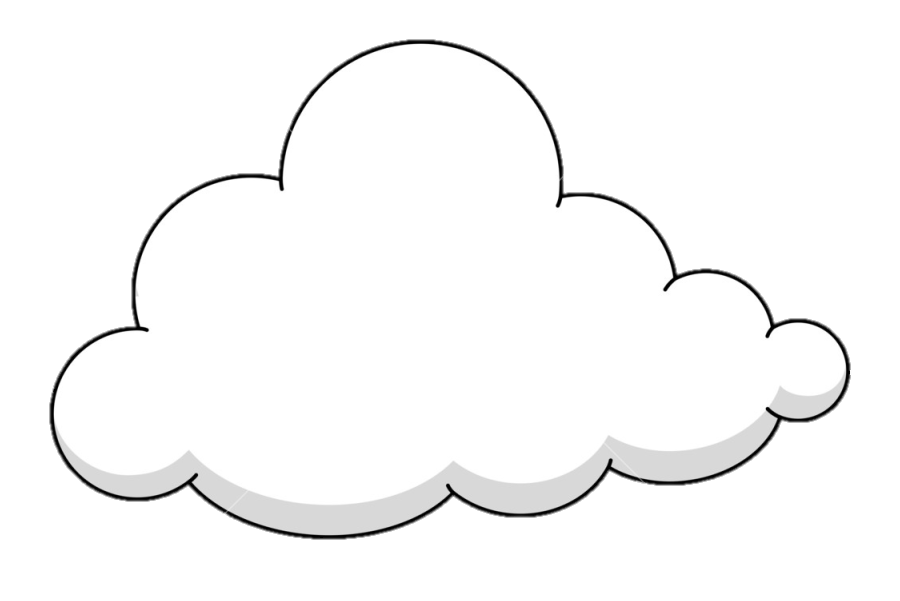 Cao Bằng
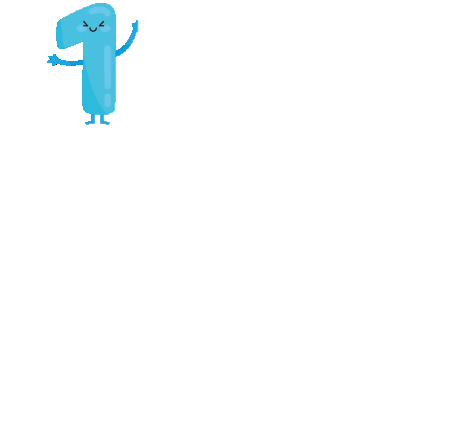 Sau khi qua Đèo Gió
Ta lại vượt Đèo Giàng
Lại vượt qua Cao Bắc
Thì ta tới Cao Bằng.
Cao Bằng, rõ thật cao!
Rồi dần bằng bằng xuống
Đầu tiên là mận ngọt
Đón môi ta dịu dàng.
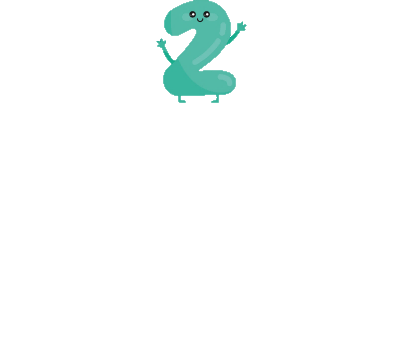 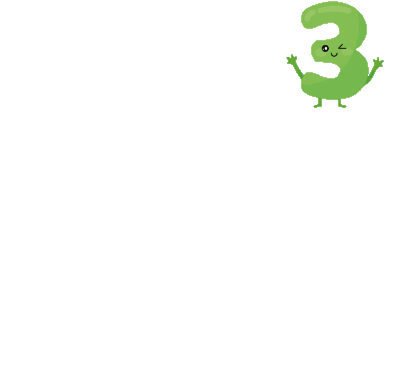 Rồi đến chị rất thương
Rồi đến em rất thảo
Ông lành như hạt gạo
Bà hiền như suối trong.
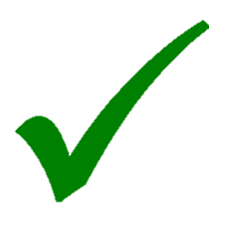 Mục
Đọc đúng, trôi chảy; 
đọc diễn cảm bài đọc.
Trình bày được nội dung, ý nghĩa bài đọc.
tiêu
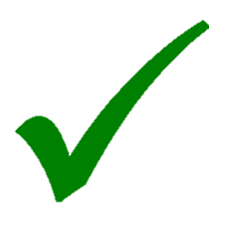 Hãy ôn lại bài học và soạn trước bài
“Phân xử tài tình” bạn nhé!
Chúc các bạn thành công!